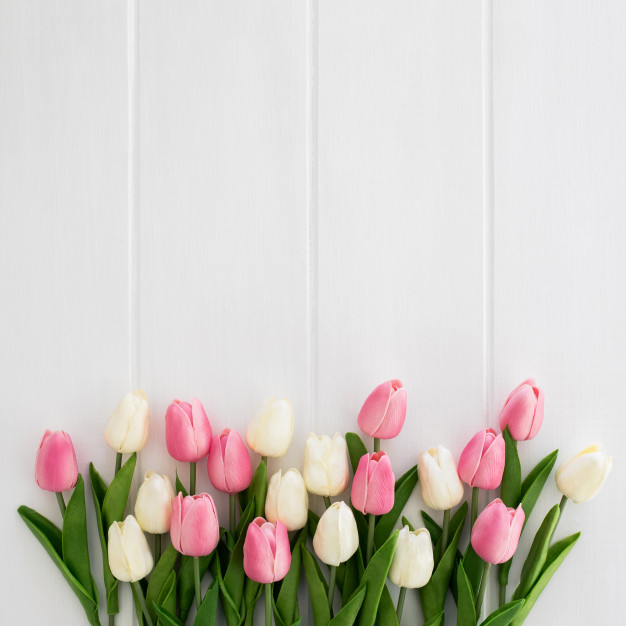 O‘zbek tili     4-sinf
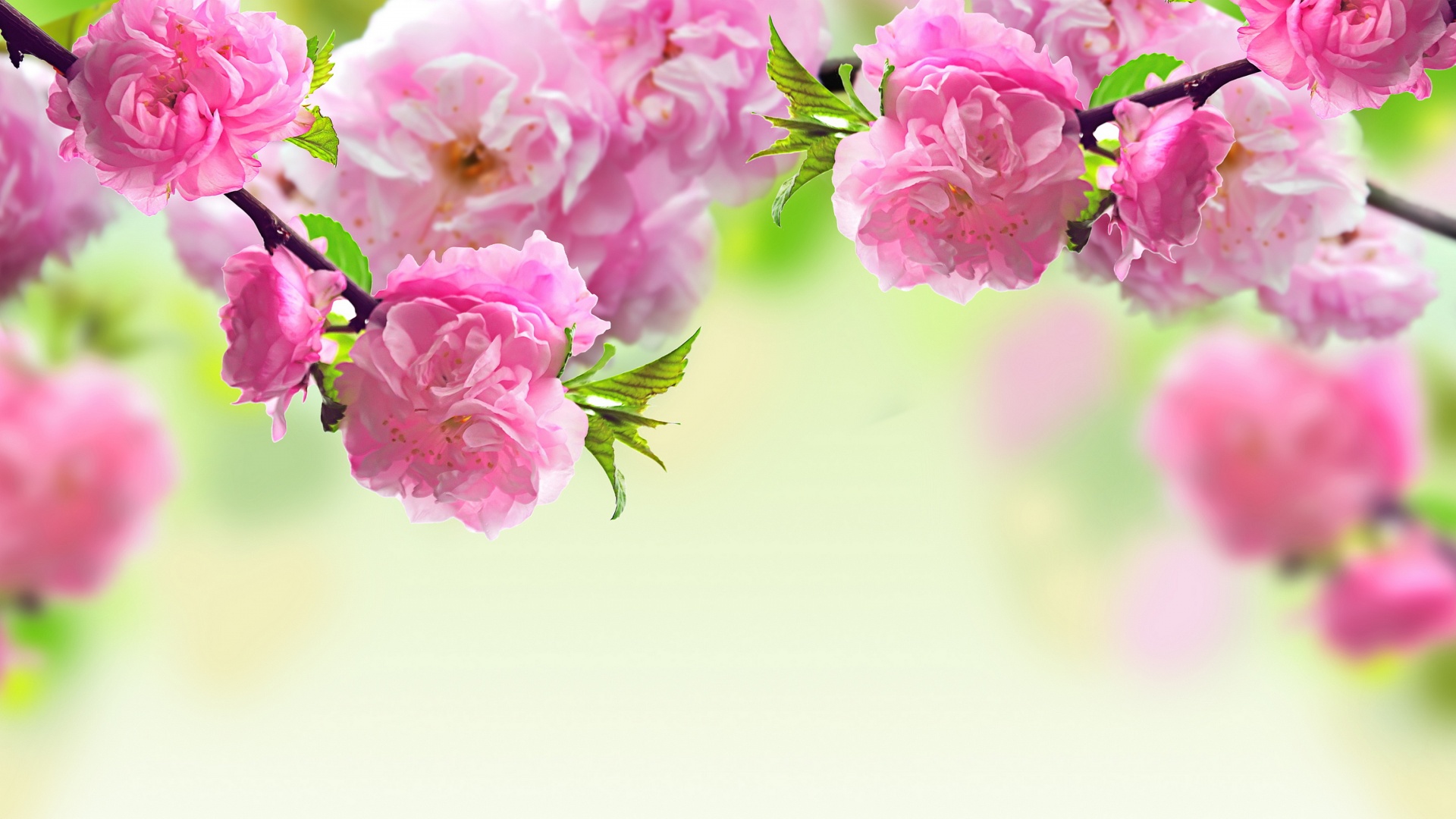 Mavzu:  Bahor keldi
                  (1-dars)
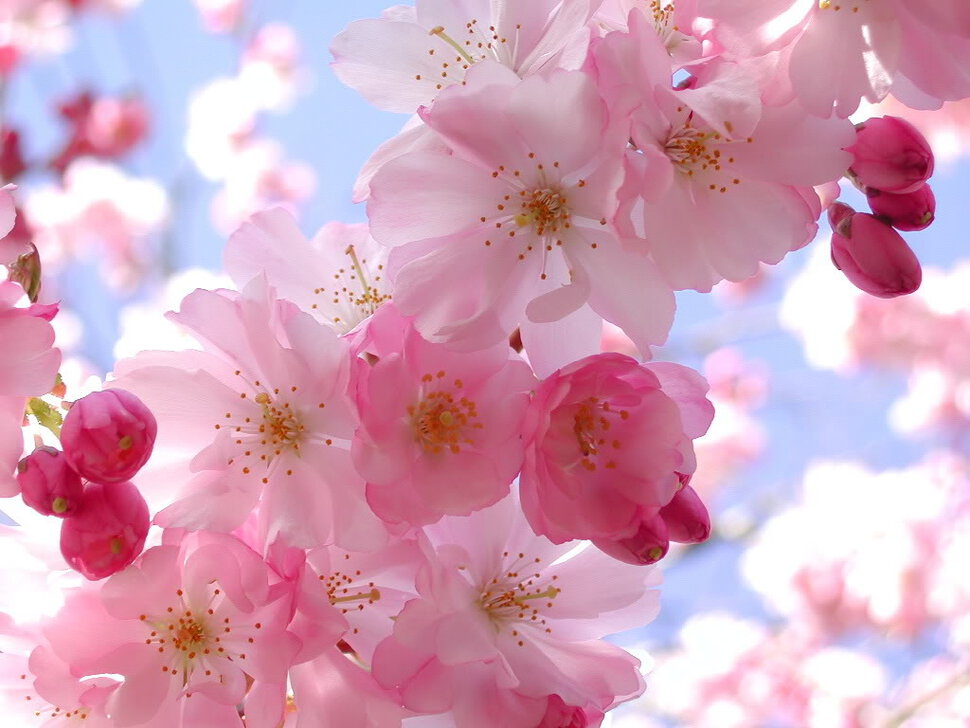 Mustaqil topshiriqni tekshirish:
3- topshiriqdagi she’rni yod olish.
ONA TABIAT
    Qish der: – Kumush qorim bor,
    Qorbobo yasang!
    – Gulim ko‘rkam, – der bahor,
    – Guldasta yasang!
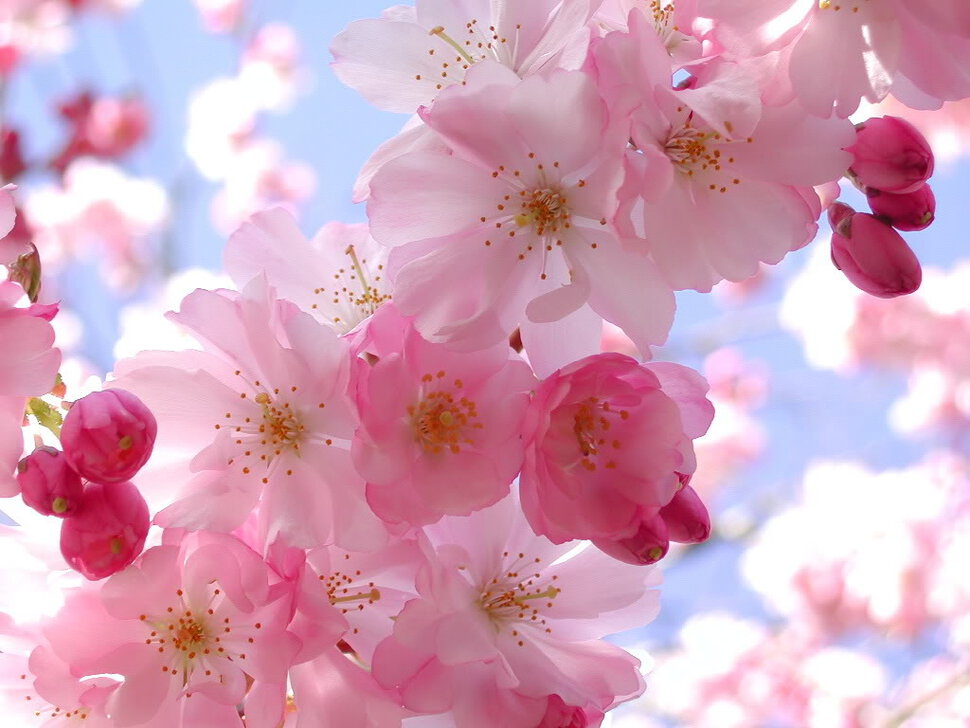 Yoz der: – Suvim beg‘ubor,
   Suz baliq misol!
   Kuz der: – Mevam, bolim bor,
   Bari senga, ol!
   Demak, ona tabiat 
   Bizni der har vaqt. 
                           Toshpo‘lat  Xolmatov
1-topshiriq.  Matnni o‘qing, mazmunini qayta hikoya qiling. -da qo‘shimchali so‘zlarga so‘roq bering.
Задание 1. Прочитайте текст, перескажите содержание.
 Задайте вопросы на слова с окончаниями  -da.
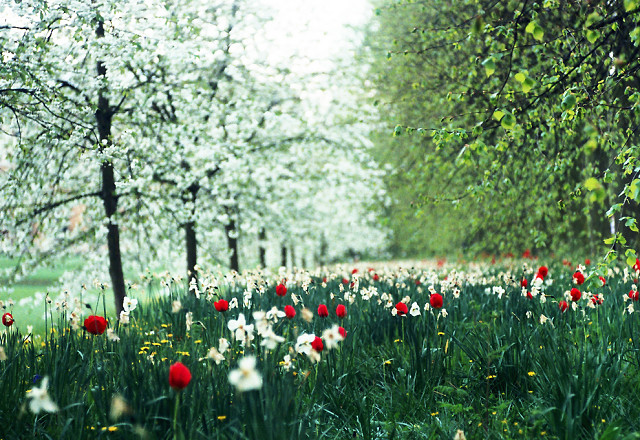 Qushlar uchib keldi. Прилетели птицы. Tog‘larda qorlar erib ketdi. Снег на горах растаял.  Bahor fasli boshlandi. Начался сезон весны.
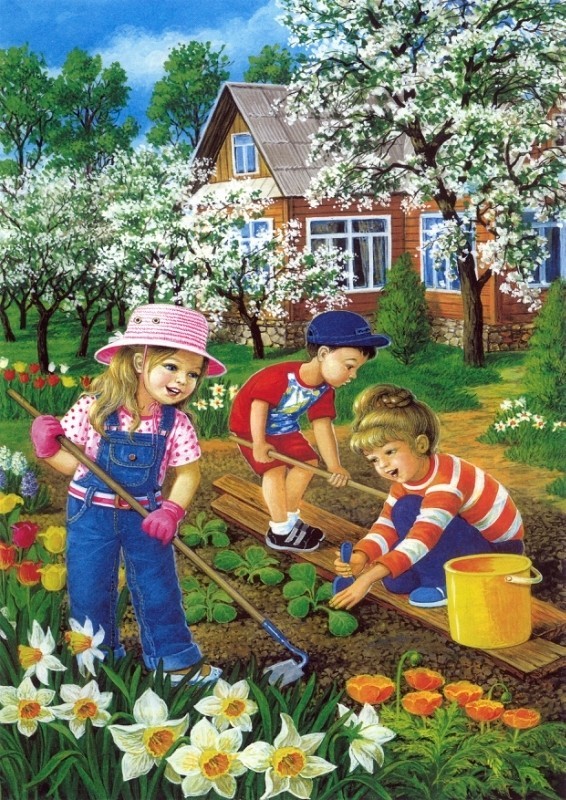 Dalalarda maysalar ko‘kardi. На полях зазеленела трава. Daraxtlar kurtak yoza boshladi. Деревья распустили почки. Bog‘larda qushlar sayradi. В садах запели птицы. Qo‘y-qo‘zilar yaylovga chiqdi. Овцы-ягнята вышли на пастбища. Dalalarda dehqonlar yer haydab, ekin eka boshladilar.
На полях дехкане начали пахать и сеять посев. 
Tabiatda ham o‘zgarish bo‘ldi. В природе тоже были изменения. Osmonda quyosh charaqladi. На небе засветило солнце. Tez-tez yomg‘ir yog‘di. Часто шли дожди.
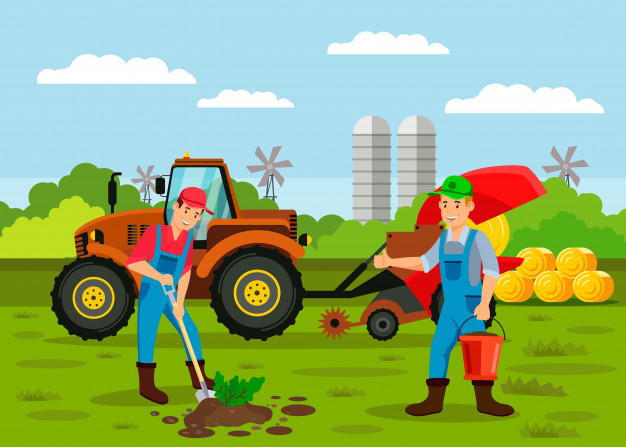 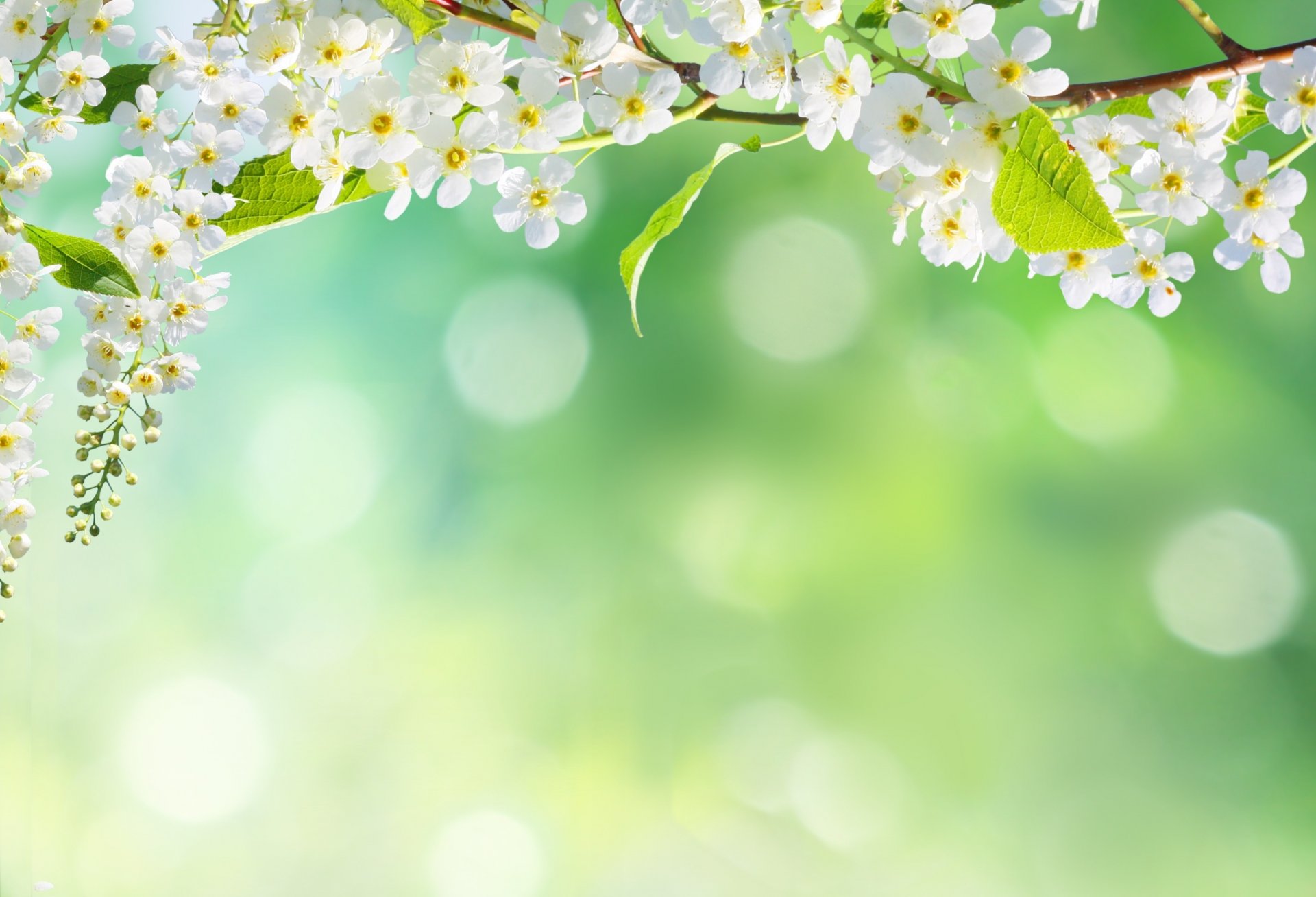 LUG‘AT
ko‘karmoq – зеленеть
  o‘zgarish – изменение
  ekin – посев
  tabiat – природа
  kurtak – почка
  charaqlamoq – светить
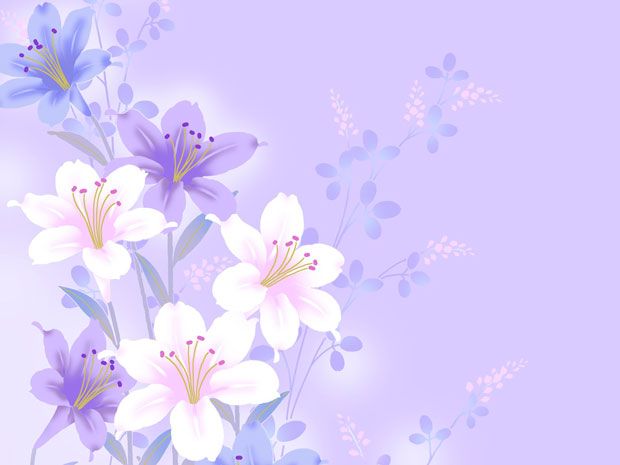 1- mashq. Nuqtalar o‘rniga berilgan so‘zlardan mosini qo‘yib, gaplarni to‘ldiring va daftaringizga ko‘chiring.
Упражнение 1. Поставьте вместо точек нужные
 слова, дополните предложения и перепишите
 в тетрадь.
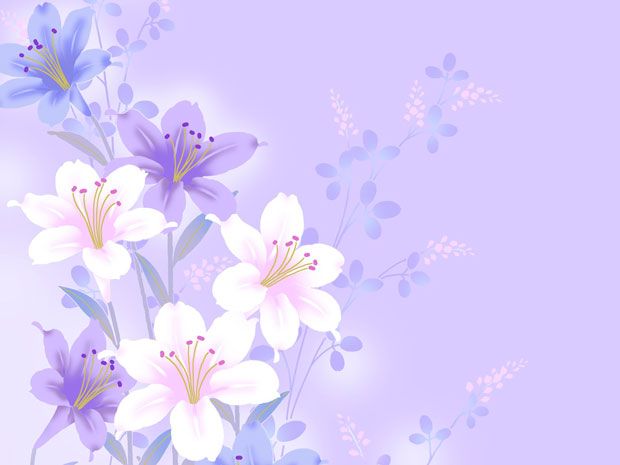 1. Bahorda kunlar  ...  .
2. Yerlar  ...  .
3. Lolaqizg‘aldoqlar  ...  .
4. Ko‘chatlar  ...  .

Foydalanish uchun so‘zlar: haydaladi, ekiladi, isiydi, ochiladi.
isiydi.
haydaladi.
ochiladi.
ekiladi.
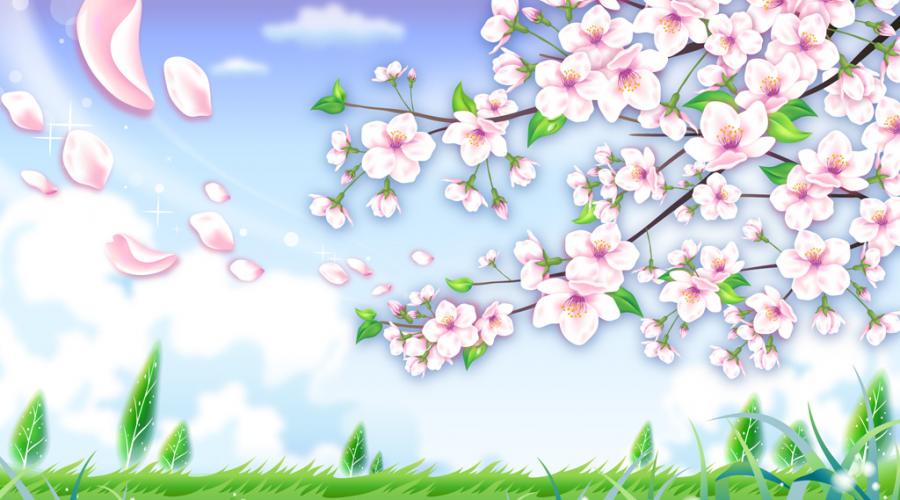 BILIB  OLING!
-da qo‘shimchasini olgan so‘zlar narsa-buyum yoki voqea-hodisalarning o‘rin-joyini bildiradi. Ular qayerda? so‘rog‘iga javob bo‘ladi.
Masalan: Bog‘da (qayerda?) daraxtlar gulladi.
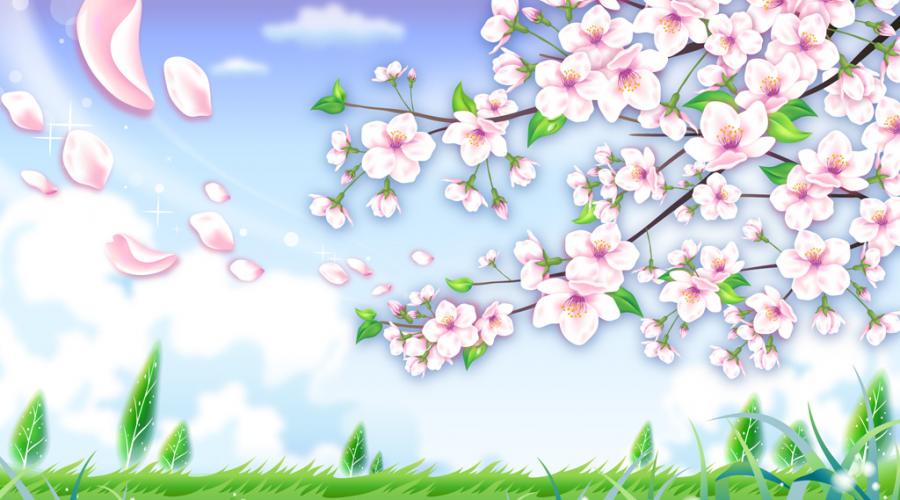 Запомните!
Cлова с окончаниеми -da обозначают место нахождение вещи или событий. Они отвечают  на вопрос qayerda? где?
   Например: Bog‘da (qayerda?) daraxtlar gulladi. В саду (где?) зацвели деревья.
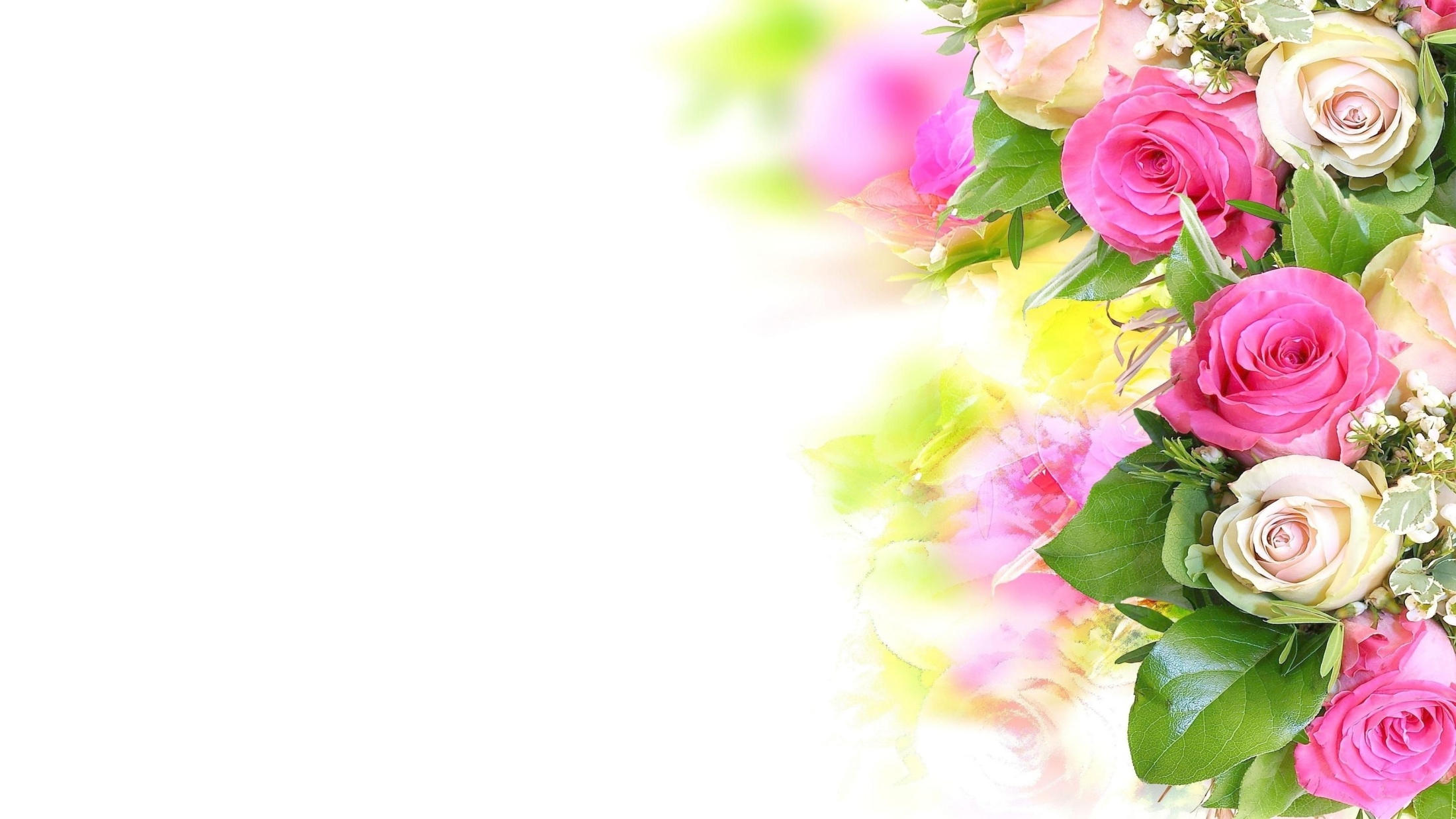 2- topshiriq. She’rni o‘qing, mazmunini so‘zlab bering. Ajratilgan so‘zlar ishtirokida gaplar tuzing.
Задание 2. Прочитайте стихотворение, перескажите
 содержание. С выделенными словами составьте 
предложения.
BAHOR KELDI
Keldi bahor, gul bahor,
Erib bitdi oppoq qor.
Uchib keldi qushlarjon,
Daraxtlar taqdi marjon.
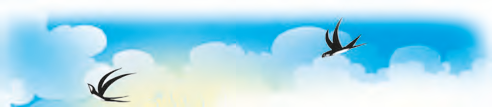 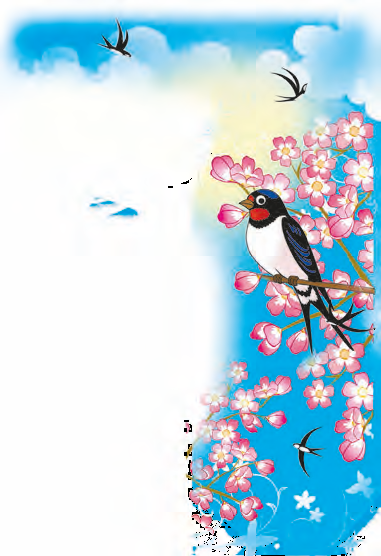 Suvlar oqar shildirab,
Yulduz boqar miltirab,
Chumolilar yayrashar,
Sho‘x bulbullar sayrashar...
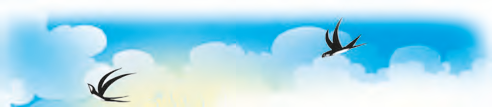 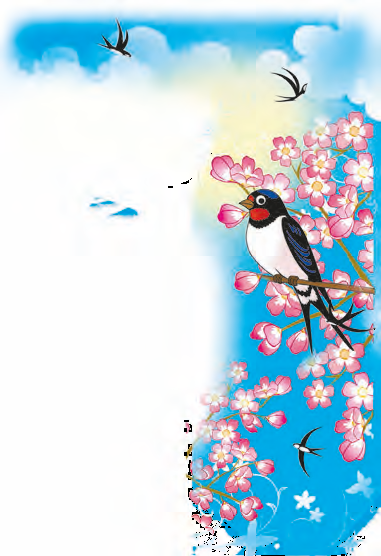 Tog‘ bag‘rida qo‘zilar
Ma’rab o‘tga cho‘zilar.
Tolbargak taqib qizlar
Chuchmomalarni izlar.

Quyosh nurlarin sochdi,
Atirgul g‘uncha ochdi.
Yuring, chiqaylik, bog‘lar
Bizni kutar, o‘rtoqlar.
                    Shukur Sa’dulla
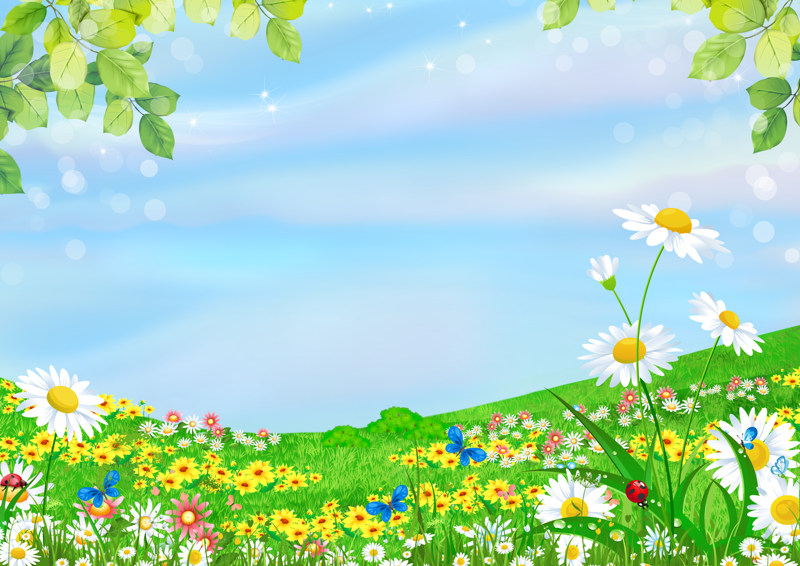 LUG‘AT
erimoq – таять
 nur – свет, луч
 marjon – здесь: украшение  
 bulbullar –  соловьи
 cho‘zilmoq – потягиваться
 tog‘ bag‘ri – склон горы
 chuchmoma – колокольчик
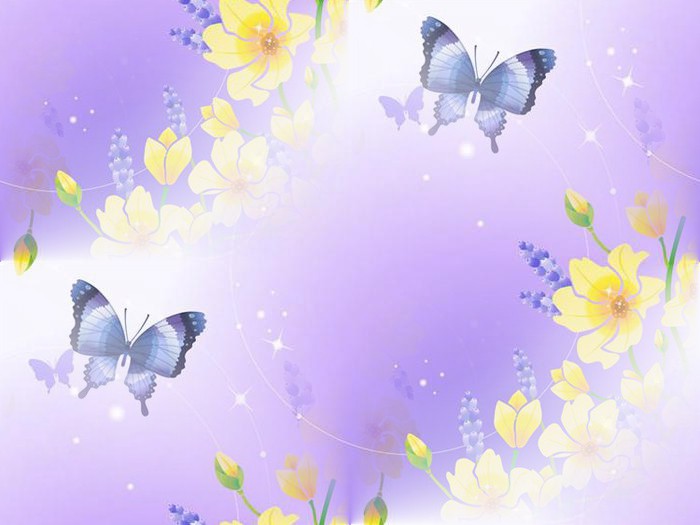 1- mashq. Birinchi ustundagi so‘zlarni ikkinchi ustundagi so‘zlar bilan bog‘lab, ular asosida gaplar tuzing.
Упражнение 1. Свяжите слова из первого столбика со 
словами из второго столбика и составьте предложения.
Quyosh            ochilmoq 
  Kunlar              erimoq 
  Gullar               isimoq 
  Muzlar              gullamoq 
  Daraxtlar          qizdirmoq
Quyosh qizdirmoq
  Kunlar isimoq 
  Gullar ochilmoq
  Muzlar erimoq
  Daraxtlar gullamoq
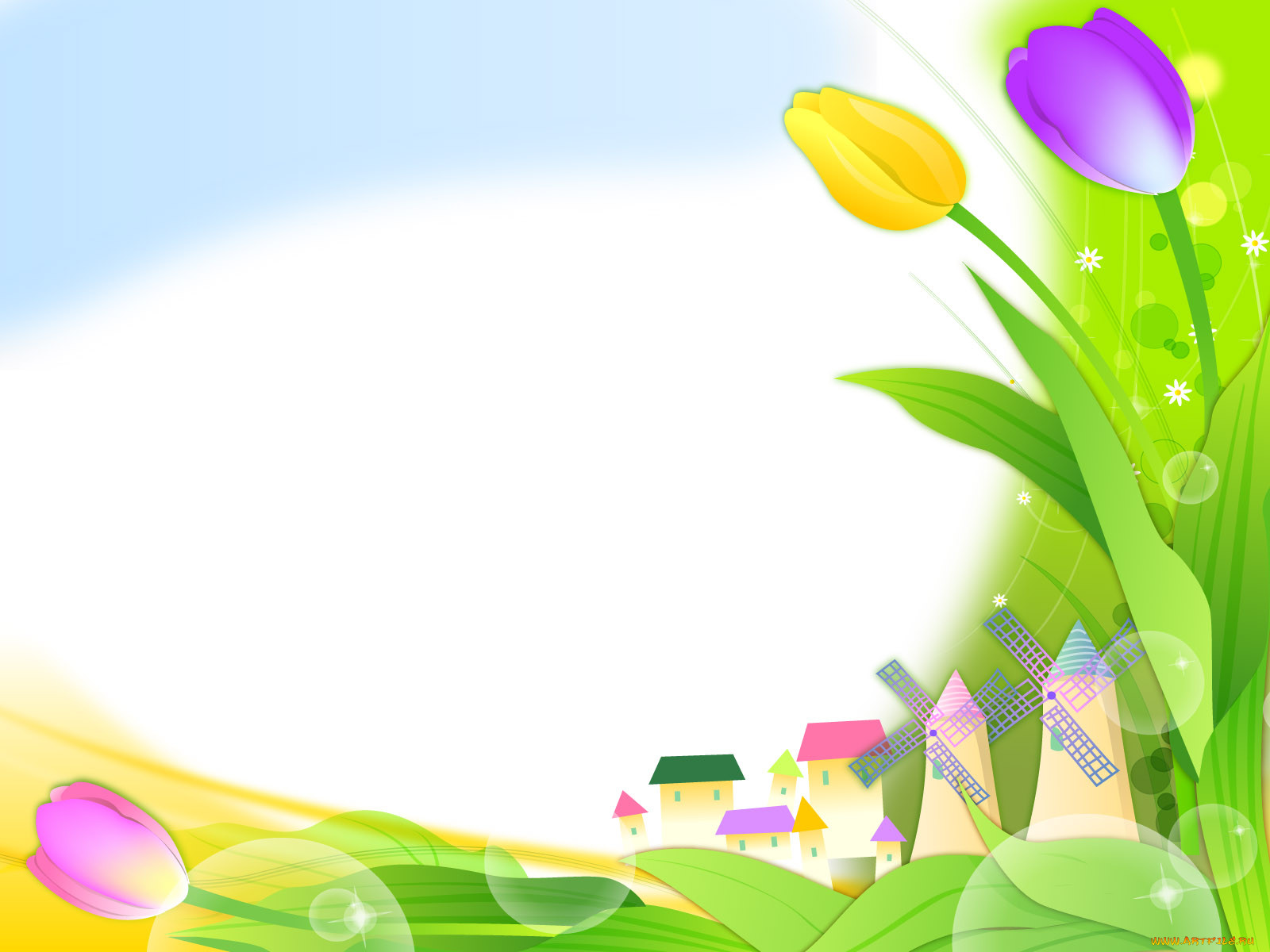 1-mashq
Quyosh  yerni qizdiradi.
  Kunlar  isiy boshlaydi.
  Bog‘larda gullar ochiladi.
  Bahor kelishi bilan muzlar eriydi.
  Daraxtlar  gullaydi.
1- topshiriq. Rasm asosida suhbatlashing.
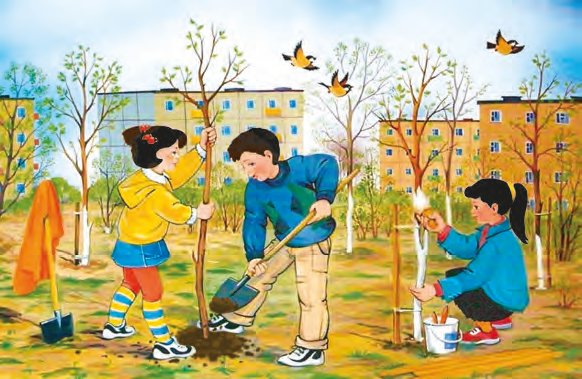 Foydalanish uchun so‘zlar: yumshatmoq, oqlamoq, ekmoq, ko‘chat, mevali daraxt.
– Akmal nima qilyapti?
 – Akmal daraxtlarning tagini yumshatyapti va ko‘chat ekyapti.
 – Malika va Aziza-chi?
 – Malika Akmalga yordam beryapti, Aziza esa daraxtlarni oqlayapti.
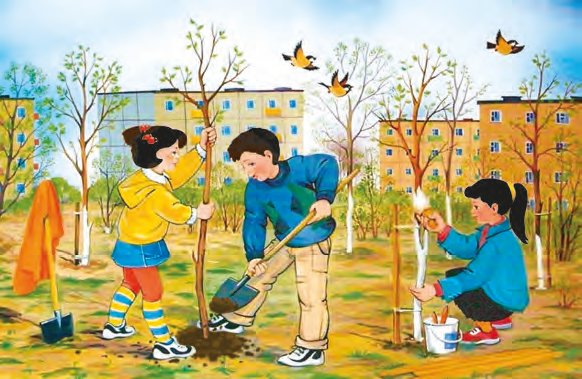 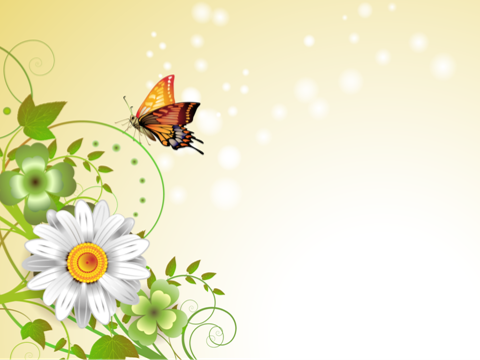 2- mashq. Savollarga javob toping va suhbatni ko‘chiring.
– Bahorda qaysi daraxt oldin gullaydi?
– ... .
– Bahorda birinchi ochiladigan gulning nomi nima?
– ... .
– Bahorda qaysi qush birinchi bo‘lib janubdan uchib keladi?
– ... .
Bahorda  bodom  daraxti oldin gullaydi.
Bahorda birinchi ochiladigan gul – boychechak.
– Bahorda qaldirg‘och birinchi bo‘lib janubdan uchib keladi.
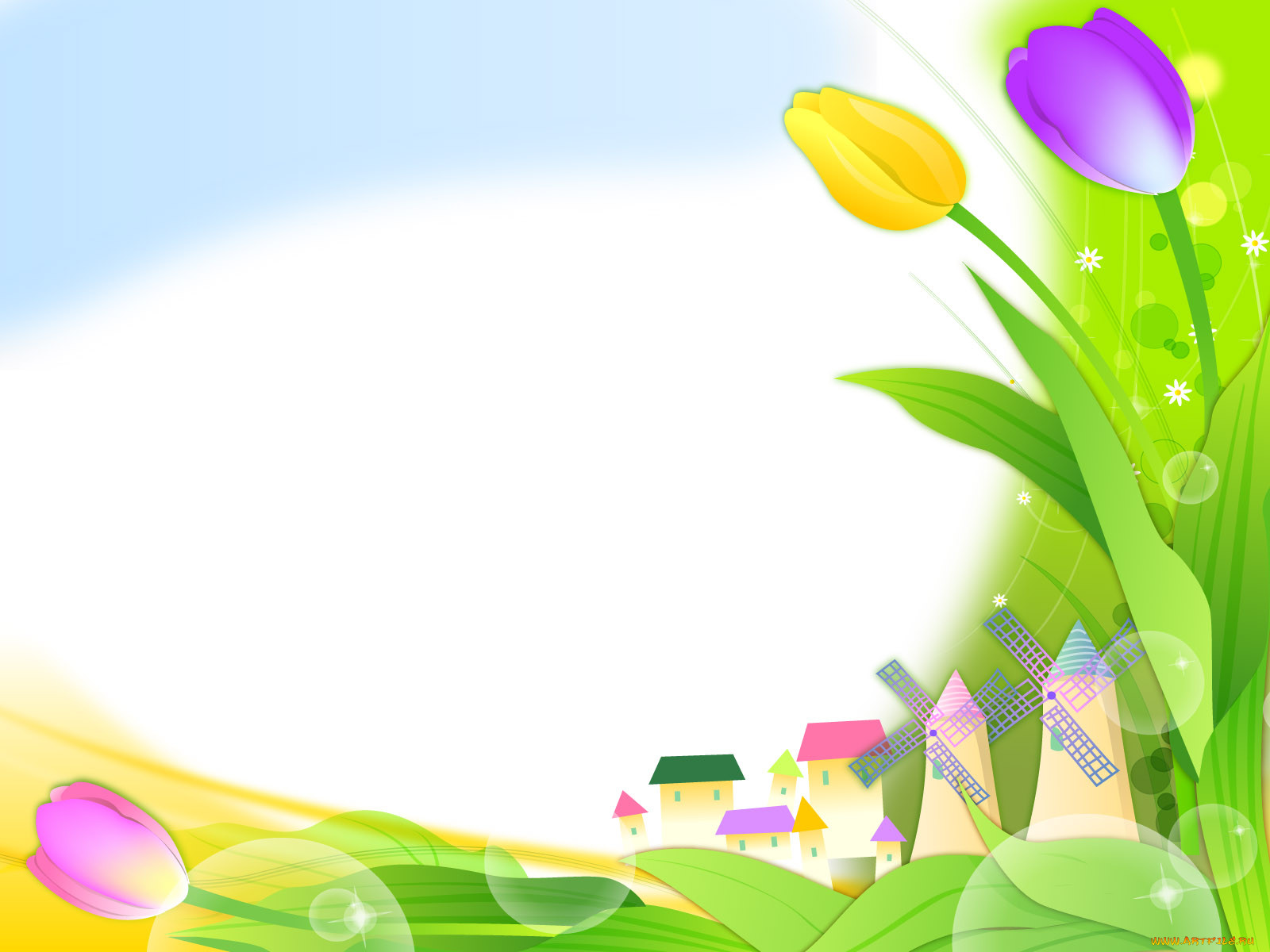 2- topshiriq. Berilgan so‘zlardan foydalanib, matnni davom ettiring.
Задание 2. Используя данные слова, продолжите
 текст.
Foydalanish uchun so‘zlar: boychechak, binafsha, qizil, oq, yashil, pushti, erta ochilmoq, barg, qirda, guldonda, uyda, o‘stirmoq, suv quymoq, lolaqizg‘aldoq
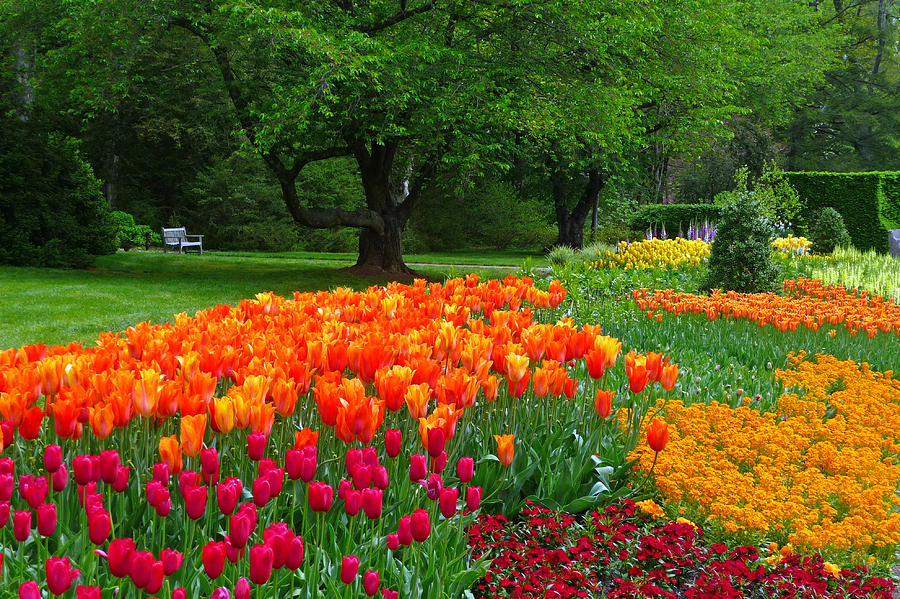 Bahorda turli bayramlar o‘tkaziladi. Весной проводятся разные праздники. Ayniqsa, „Gullar bayrami“ tanlovi menga yoqadi. Особенно мне нравится  конкурс «Праздник цветов». Sinfimiz o‘quvchilari bu tadbirda faol qatnashadi.
Ученики нашего класса активно участвуют в  мероприятии. Dugonalarim Lola, Ozoda va Sitora har xil gullar o‘stiradilar. Мои подруги Лола, Озода и Ситора выращивают разные цветы. Tanlovda gullarning turi, rangi va boshqa belgilari haqida savollar berishadi. На конкурсе задают вопросы о видах, цвете и других признаках цветов.
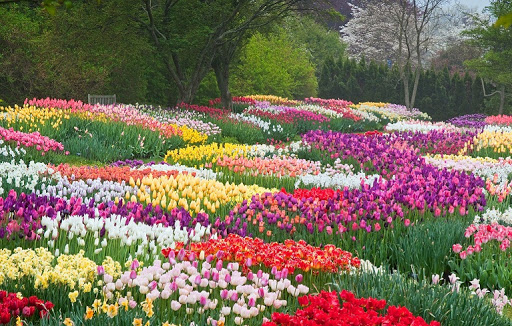 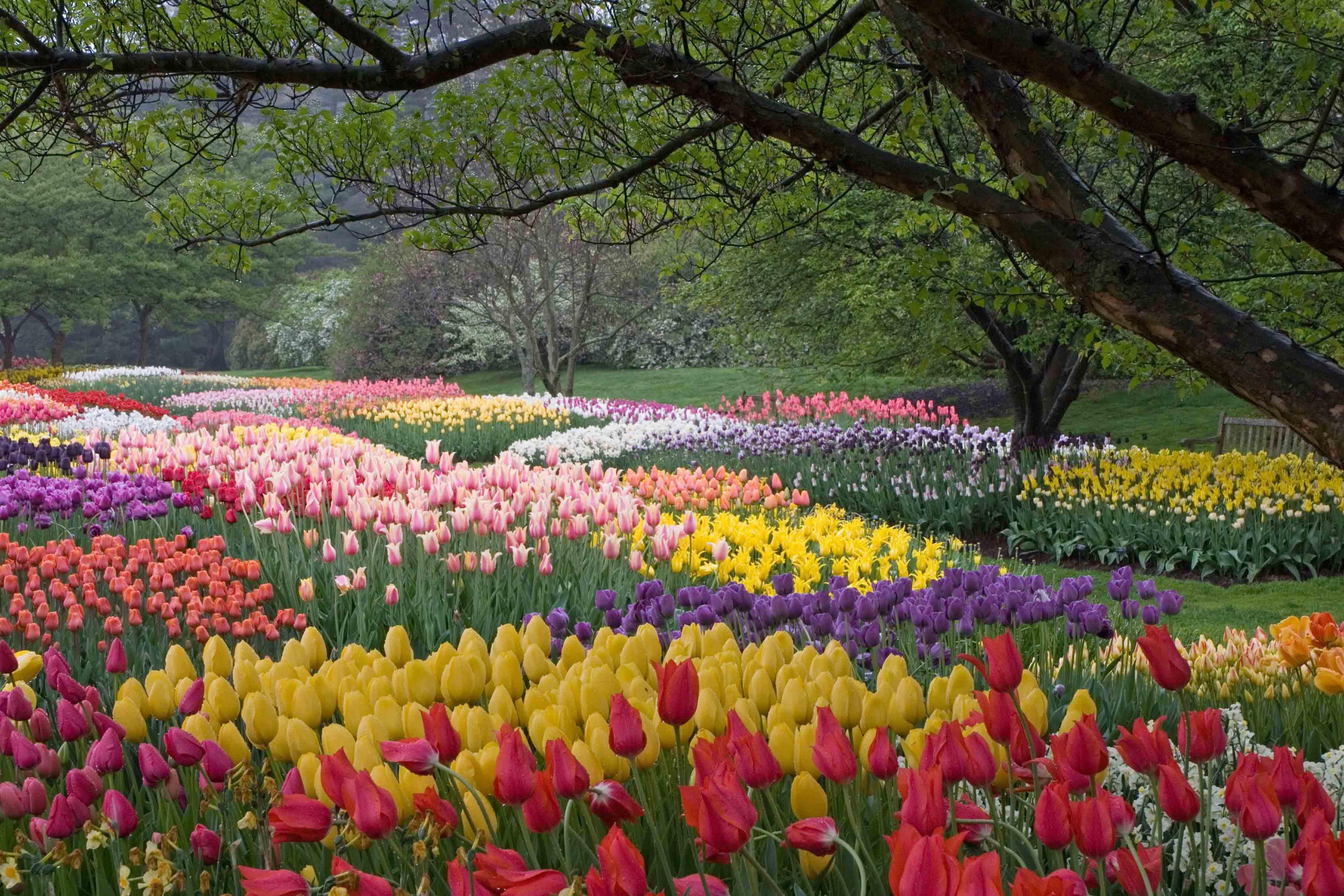 Gullar haqida she’rlar aytib beramiz. Мы рассказываем стихотворения о цветах.
         Siz gullar haqida nimalarni bilasiz? Keling, suhbatlasha-miz ... .  Что вы знаете о цветах? Давайте, побеседуем.
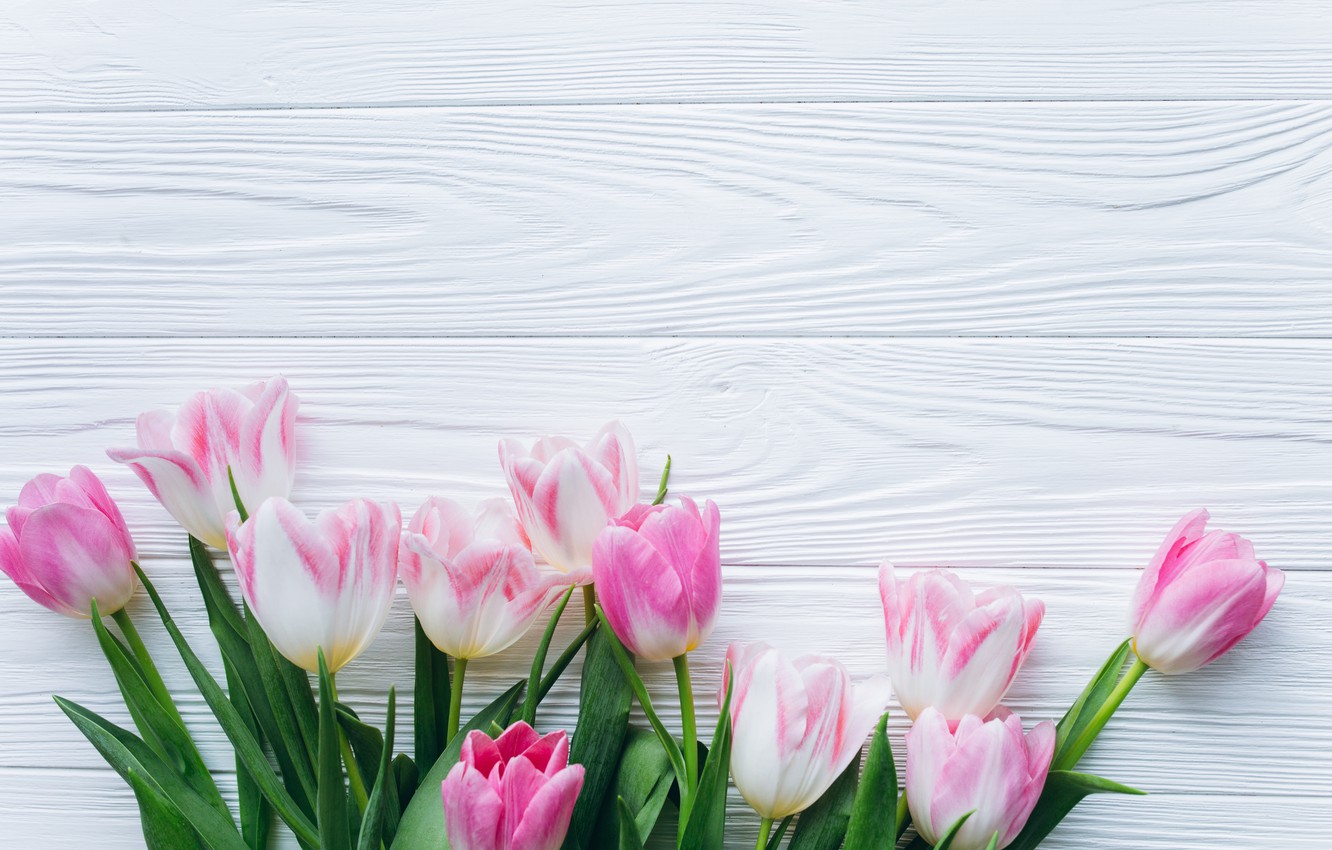 LUG‘AT
o‘tkazmoq – проводить
  binafsha – фиалка
  tanlov – конкурс
  tadbir – мероприятие
  boychechak – подснежник
  lolaqizg‘aldoq – мак
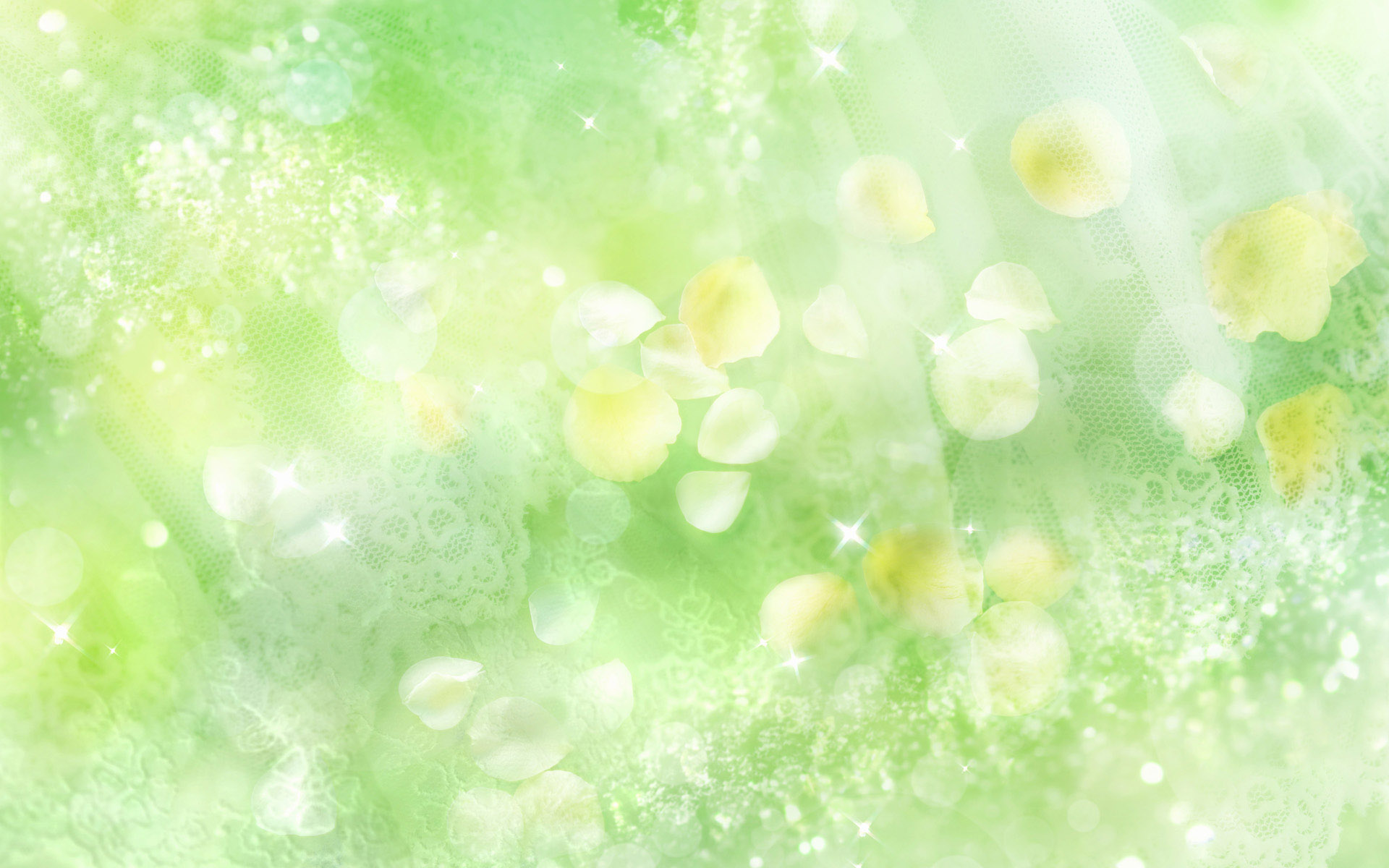 Mustaqil topshiriq:
Lug‘atda berilgan so‘zlar ishtirokida so‘z birikmalari tuzing (100-bet).
Cоставьте словосочетания со словами данных 
в словаре.
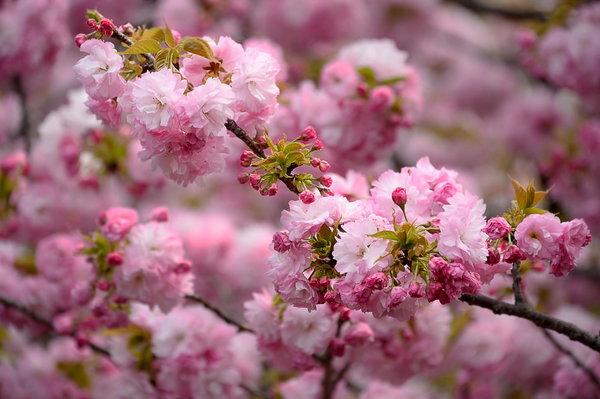 E’tiboringiz  
uchun  rahmat!